Overview of Health System Evaluation of Uttar Pradesh Technical Support Unit
Planning for Sustainability
Complexities in Health Systems Evaluation
What questions we seek to answer?
Tradeoff between outcomes and capacities?
How does an evaluation thinking incorporate plans for exit strategies?
How do we define success for a complex health system?
How do we ensure sustainability of a successful health system intervention?
GLANCE AT THE INTERVENTION – Uttar Pradesh Technical Support UNIT
Learnings from Phase 1 (2013-2016) - Slow progress in health (RMNCH) indicators attributed to several of the systems level issues and challenges eliciting Need for Health System Strengthening intervention to achieve availability, utilization and quality of health services attempting to provide local level solution
Human Resource Management
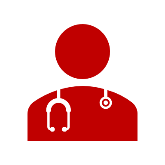 Phase II (2017-2020): HSS intervention positioned as the catalyst for improvement in health systems. Started work with multiple components and prioritized 3 workstreams
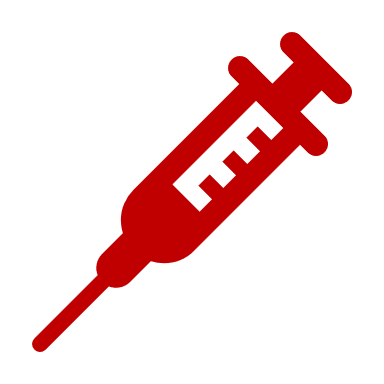 Supply Chain Management
Aimed at helping GoUP set up institutional mechanisms and better governance structures to drive the improved policy and processes and benefit the ongoing MNCH, nutrition and family planning interventions of the TSU.
The system strengthening components were designed based on the Control Knobs Framework, aiming at influencing three performance measure i.e  Access, Quality and Efficiency
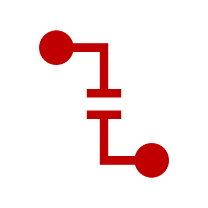 Enhanced data use
Contextualizing our evaluation
Corresponding to the Control Knobs Framework, the evaluation considered its results to be seen across Health System Blocks as defined by WHO i.e Health workforce, medical products, health information, service delivery, leadership and governance and health financing. 
Traditional evaluations missed in capturing the complexities involved in the change trajectory and reflecting adequately on questions surrounding the sustainability of the intervention
Understanding the stages of progress of interventions, its components, and their utilization in different modes and modalities (including adaptations made by stakeholders) across various and diverse stakeholders.

Thus, became pertinent - To conceptualize framework that would be encompassing, valid, reliable, and specialized to measure change implementation.
Aspects of evaluation to consider
Realize how the changes made could be embedded and further utilized towards enhancing health system functioning. 

Build upon the evidence on ownership and institutionalization of changes brought about and help comment effectively on sustainability. 

Better comprehend the connections to the underlying systemic contexts.

Focused frame of inputs for certain components so to account for heterogeneity or variation in terms of implementation across the levels of state. 

Understanding the issues and challenges that may be hindering the expected extent and use of implementation at districts and diagnosing whether these are individualistic or systemic barriers

To provide encompassing frameworks, found that researchers have been turning towards frameworks being utilized in organizational, technological sciences and private sectors.
Looking at absorptive capacity
Among others, one such conceptualization was the concept of ‘Absorptive Capacity’ introduced by Cohen and Levinthal in 1990 commenting on “dimensions related to ability to recognize, assimilating and applying new knowledge”.
Drawing upon the concept of Absorptive Capacity (ACAP) as defined by Cohen and Levinthal and refined by Zahra and George described above. It entails the constructs of Acquisition, Assimilation, Transformation and Exploitation.
We defined Absorptive Capacity
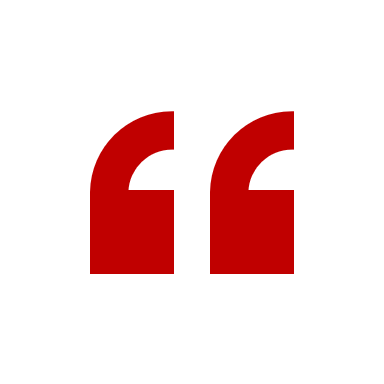 The recognition and gathering knowledge on need for health system strengthening, implementation of Health System Strengthening (HSS) interventions, utilization by health system actors of the interventions and the ability of health system in institutionalizing structures, processes, and capacities (and take proactive measures) for effective and efficient utilization of changes brought about to achieve health system outcomes.
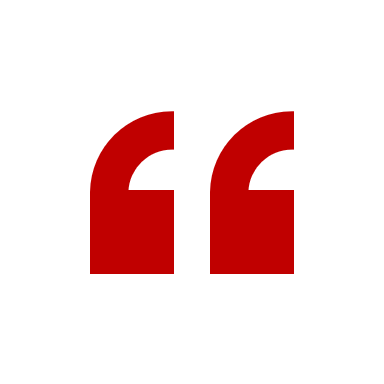 Corresponding the evaluation to intervention
PRESENCE OF THE UPTSU
CHANGE IN THE EXISTING MANAGEMENT CAPACITIES OF GOUP ALONG WITH HEALTH SYSTEM OUTCOMES ACROSS WORK STREAMS
UNDERSTAND THE EXTENT AND DIRECTION OF CHANGES IN THE HEALTH SYSTEMS (I.E., CHANGE IN STRUCTURES, PROCESSES, CAPACITIES AND BEHAVIORS)
PROVIDE INSIGHTS TO IDENTIFY THE GAPS 
IN ADAPTING TO THE CHANGES
IN STREAMLINING EFFORTS TOWARDS THE NEEDS OF STAKEHOLDERS 
IN RESPONDING TO CRISIS SITUATIONS.
EVALUATION NEEDS
BE A VALUE ADD FOR DEVELOPING THE EXIT STRATEGIES AND PROVIDE REFLECTION ON SUSTAINABILITY OF INTERVENTION BY GOUP
Evaluation objectives
Tradeoff between outcomes and capacities?
How does an evaluation thinking incorporate plans for exit strategies?
How do we define success for a complex health system?
ASSUMPTIONS
Dimensions of organizational leadership , hierarchy, power dynamics, existing work environment
The contexts and the culture of the organization
How do we ensure sustainability of a successful health system intervention?
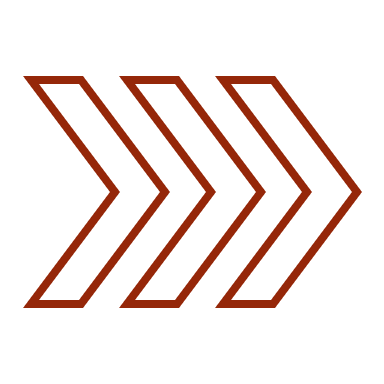